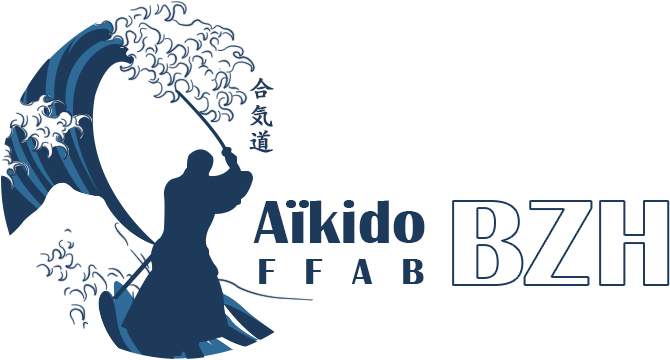 Les genoux dans la pratique de l’aikido
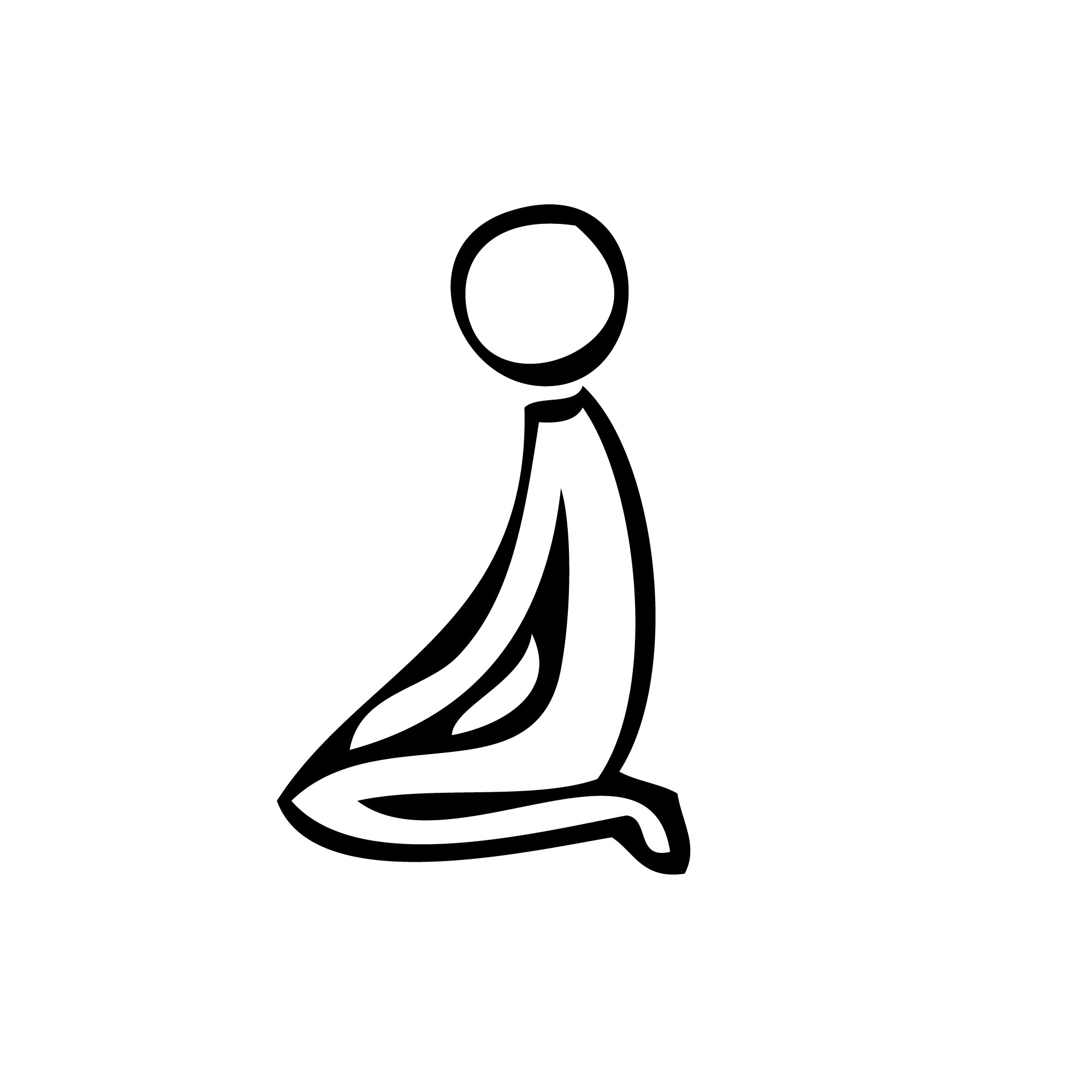 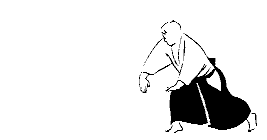 Commission Santé                       Novembre 2022                                   GUILLE Yoann
Cette photo par Auteur inconnu est soumise à la licence CC BY-NC
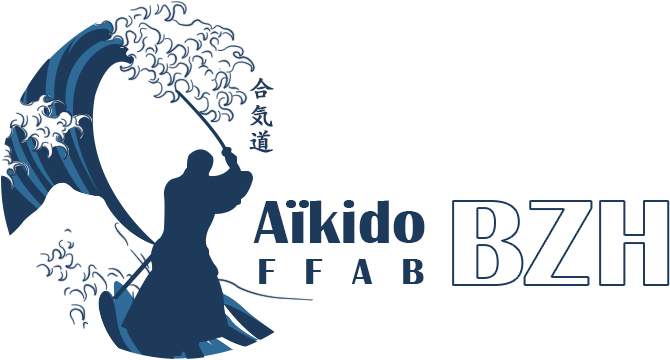 Rappel anatomique
Commission Santé                       Novembre 2022                                   GUILLE Yoann
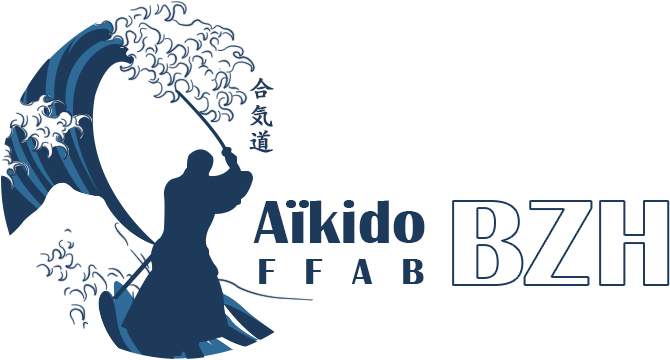 Quand le genoux pause problème
Suwariwaza
Appuis sur la capsule lors de la pratique
Appuis sur le tendon rotulien
Mobilisation des ménisques
Compression postérieure 
Vascularisation du membre inférieur
Ukemi
Flexion maximum
Charge
Commission Santé                       Novembre 2022                                   GUILLE Yoann
Piste de solutions
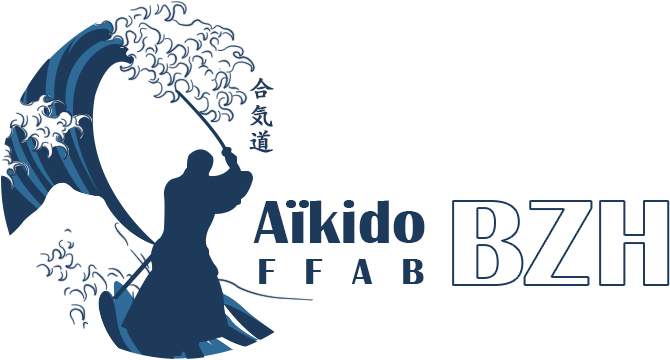 Techniques
Appuis correct: protection de la capsule et bourses séreuse
Pas de mouvements dangereux: respect des axes de travail
Respect de l’anatomie
Changement de position régulièrement

Physiques
Etirements: disponibilité
Renforcement: protection tendon rotulien

Physiologique
Hydratation
Alimentation
Commission Santé                       Novembre 2022                                   GUILLE Yoann
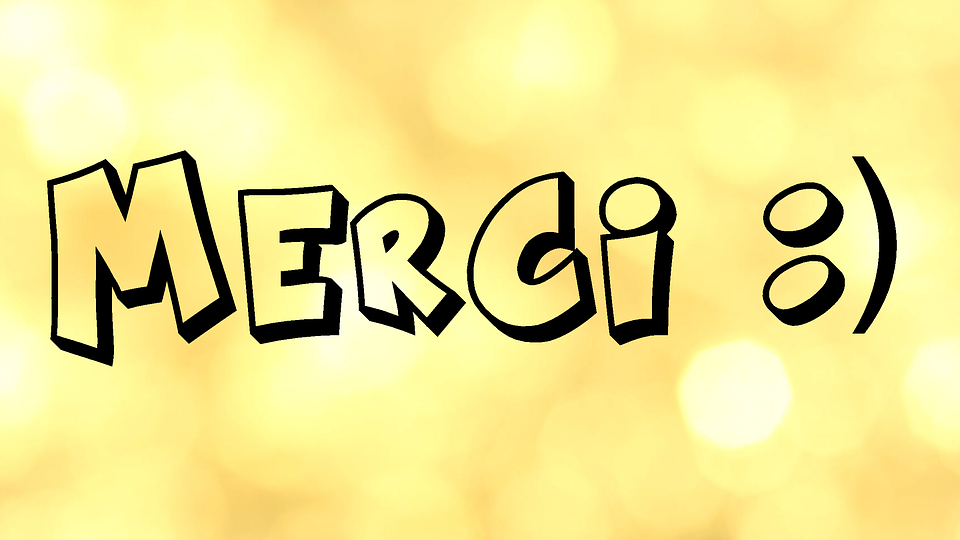 Commission Santé                       Novembre 2022                                   GUILLE Yoann